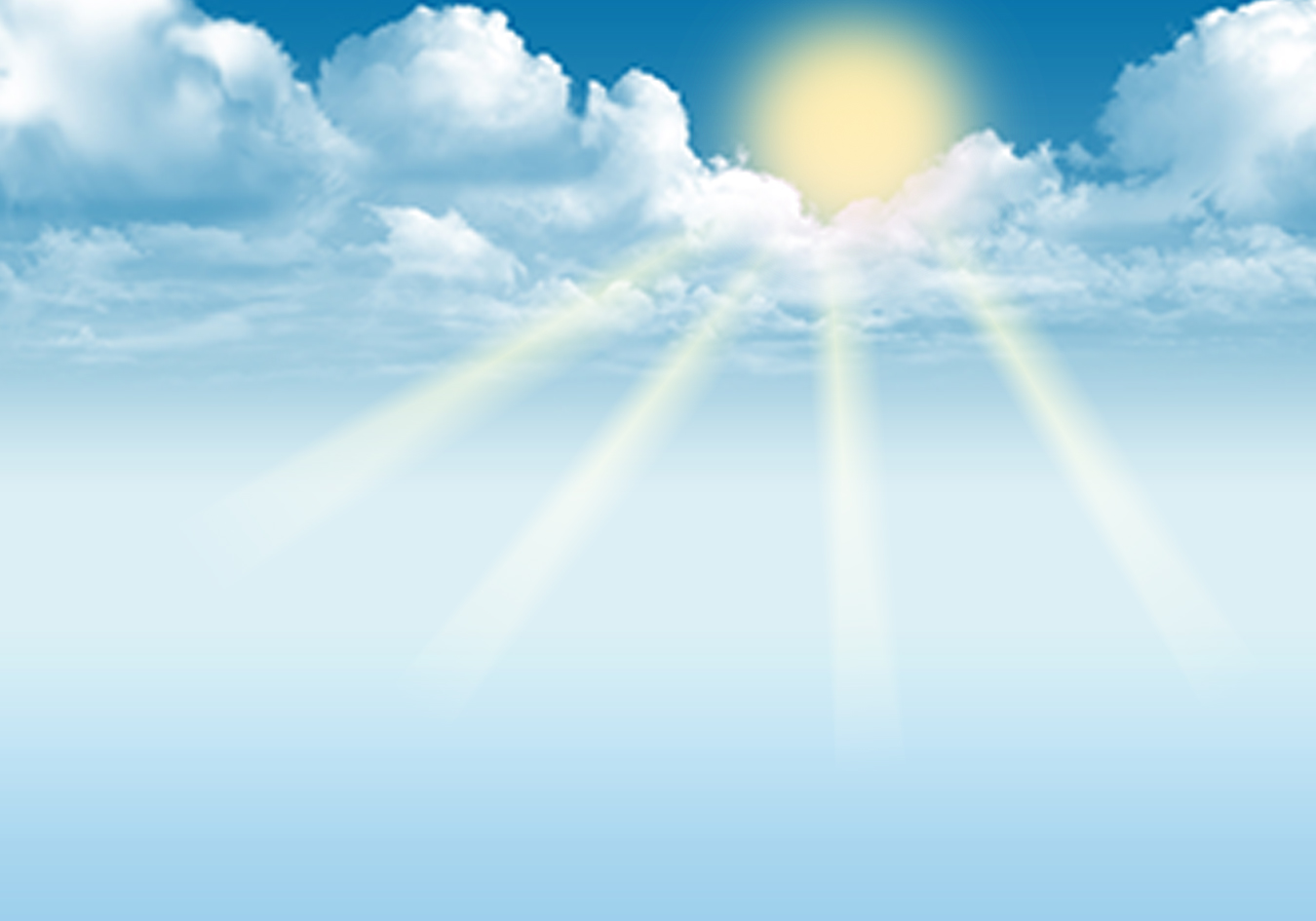 Святі, не грішники
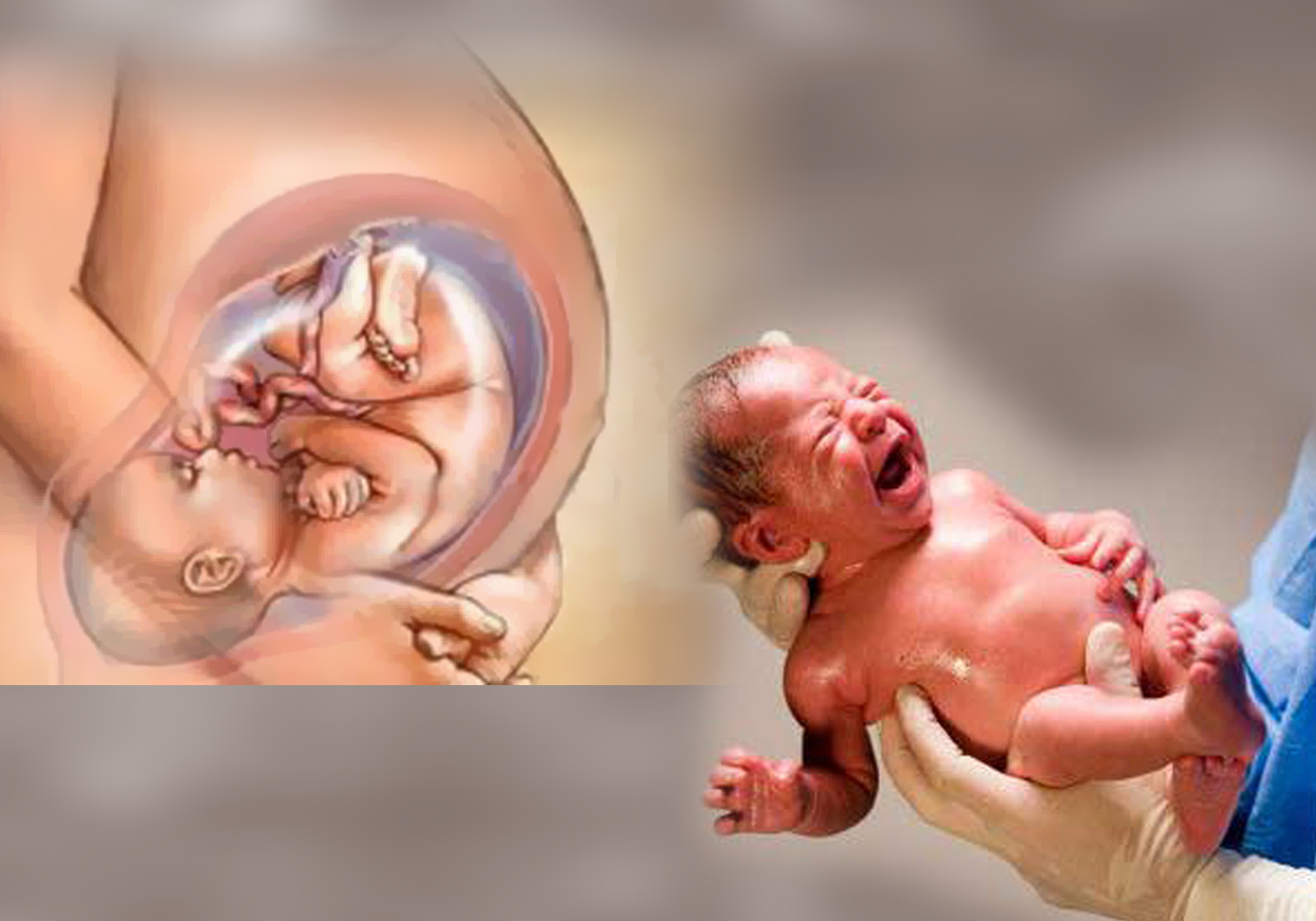 Народженізгори
Івана 3:3 1Петра 1:23
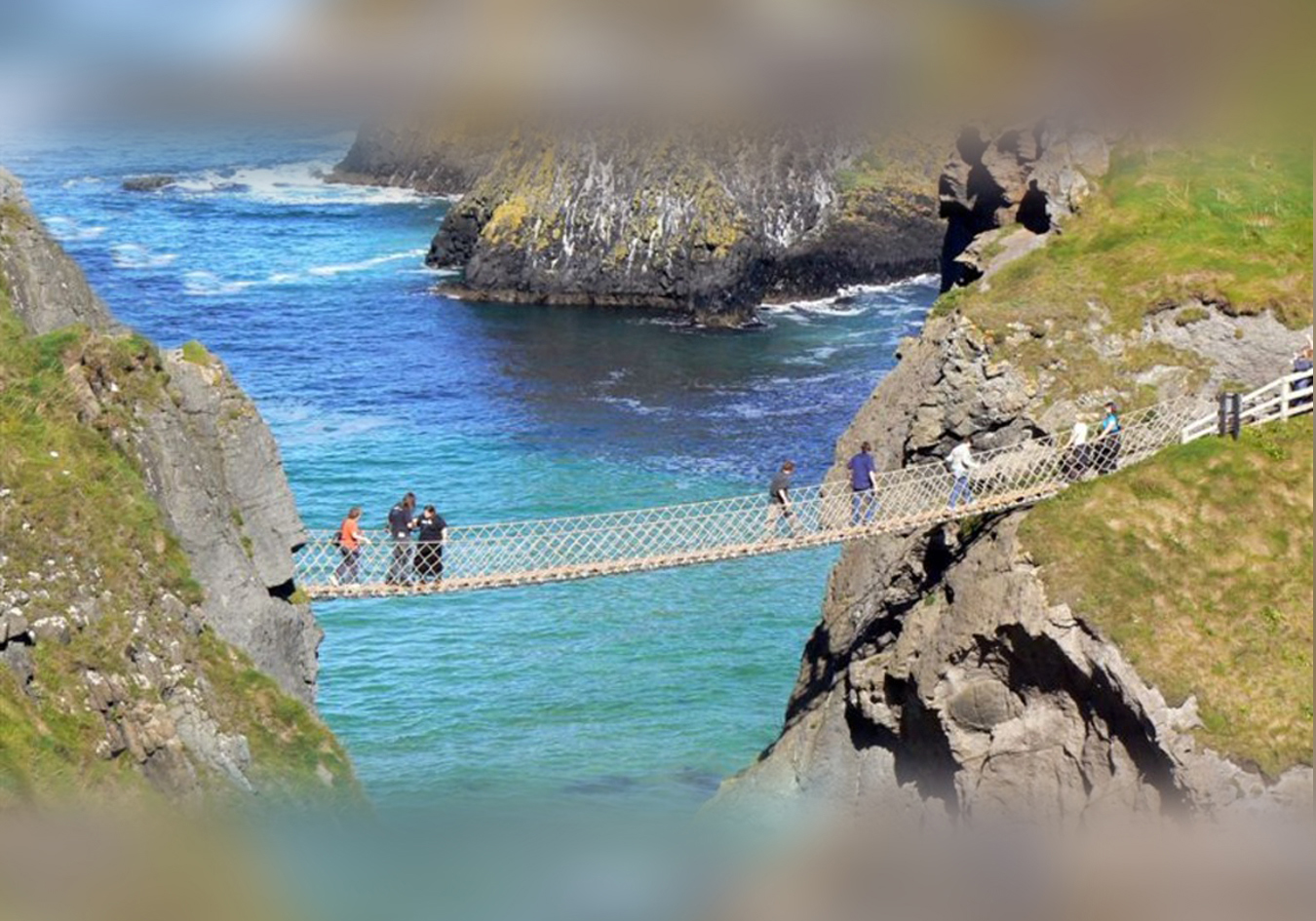 Ті, що перейшли
Івана 5:24
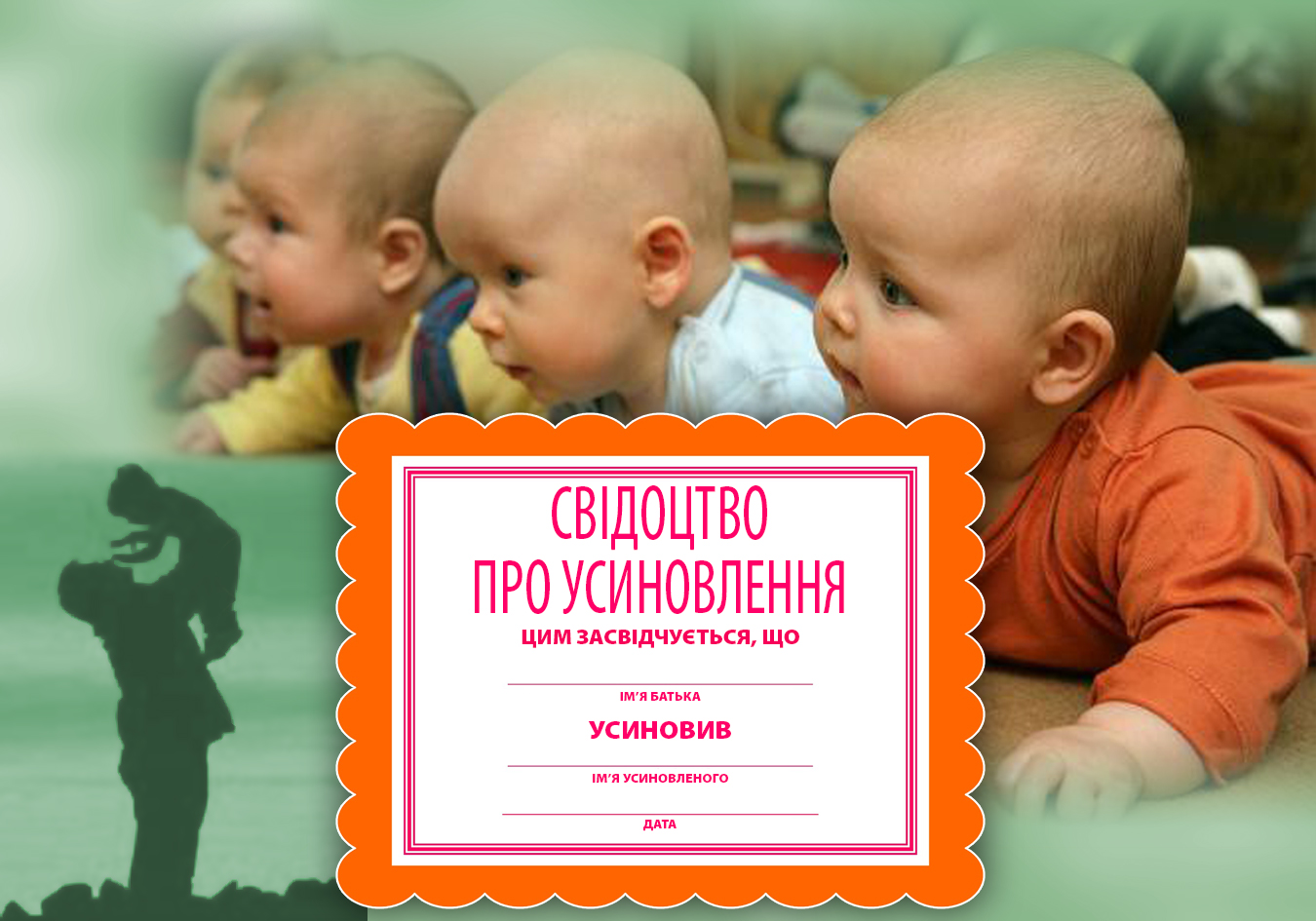 Усиновлені
Ефесянам 1:5
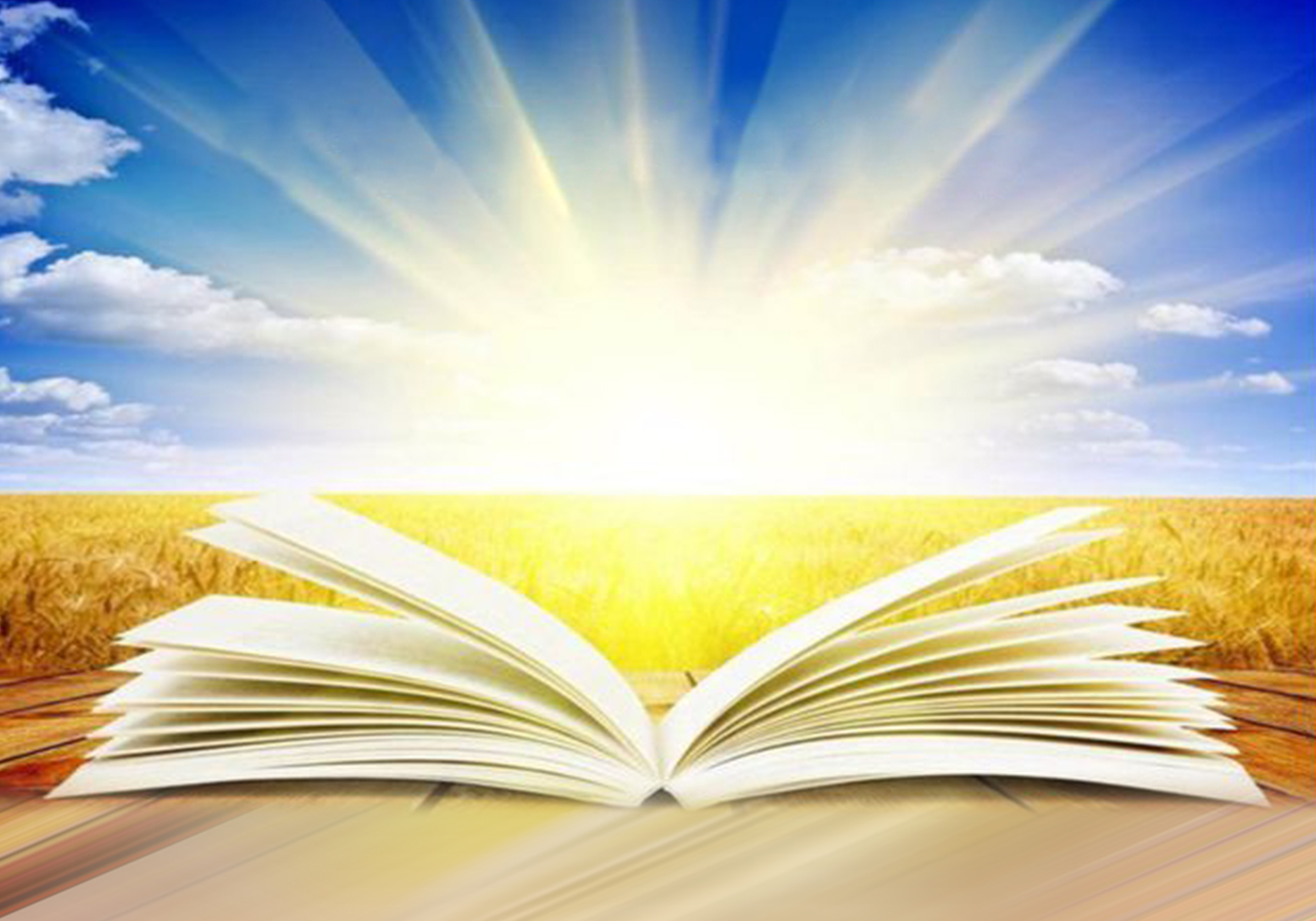 У книзі життя Агнця
Об’явлення 13:8, 21:27
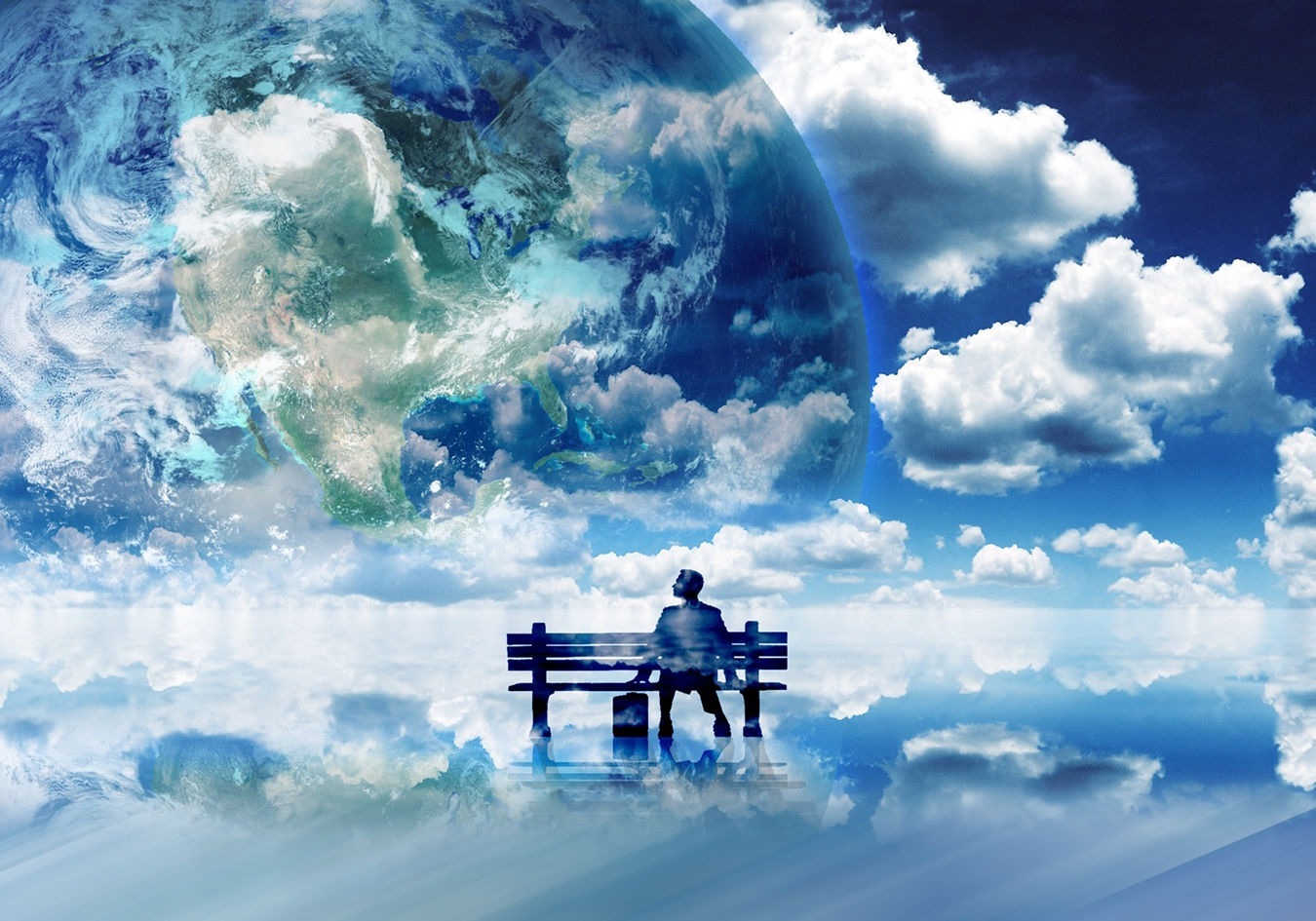 Громадяни небес
Филип’ян 3:20
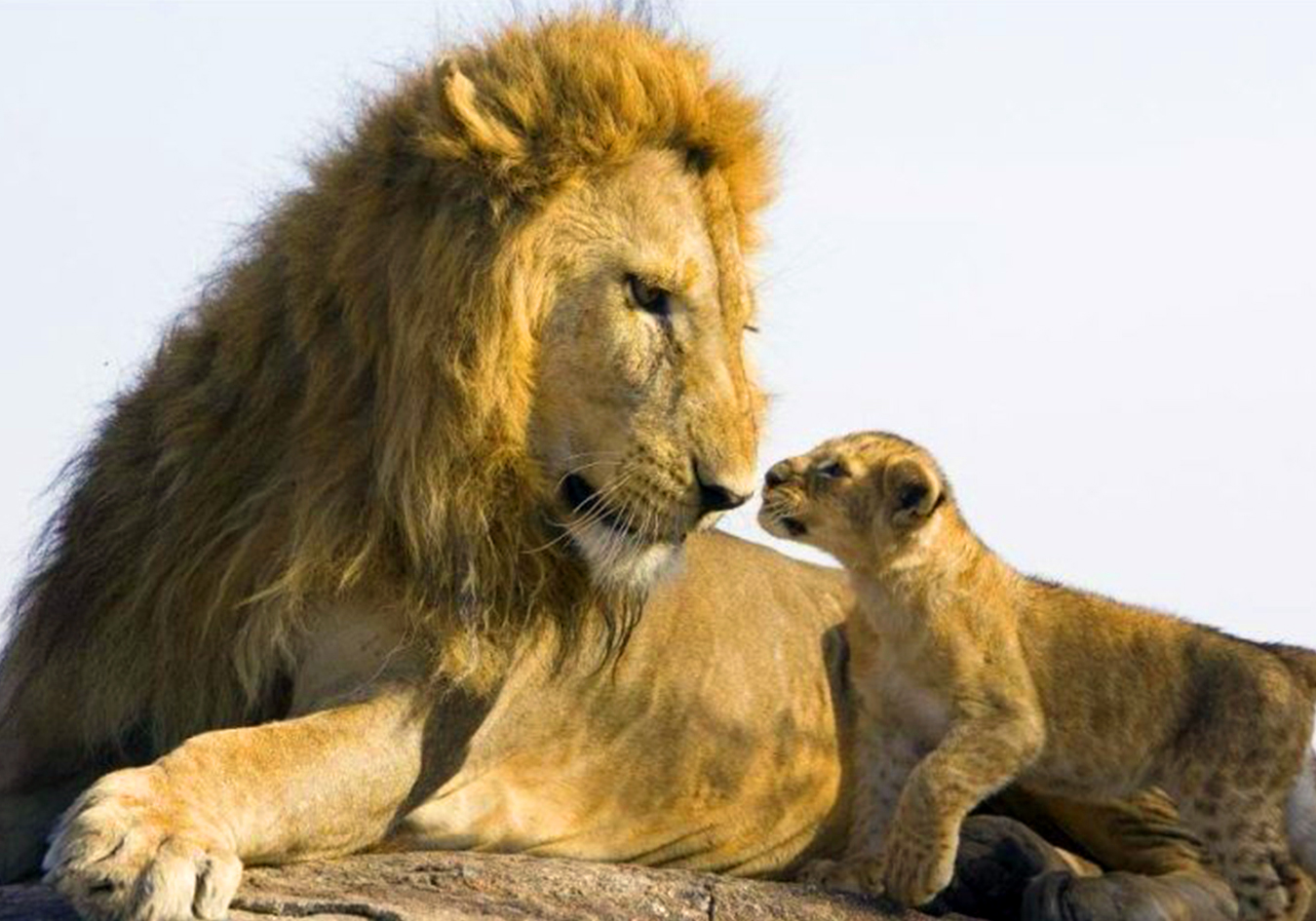 Синівство
Римлян 8:15 Галатів 3:26
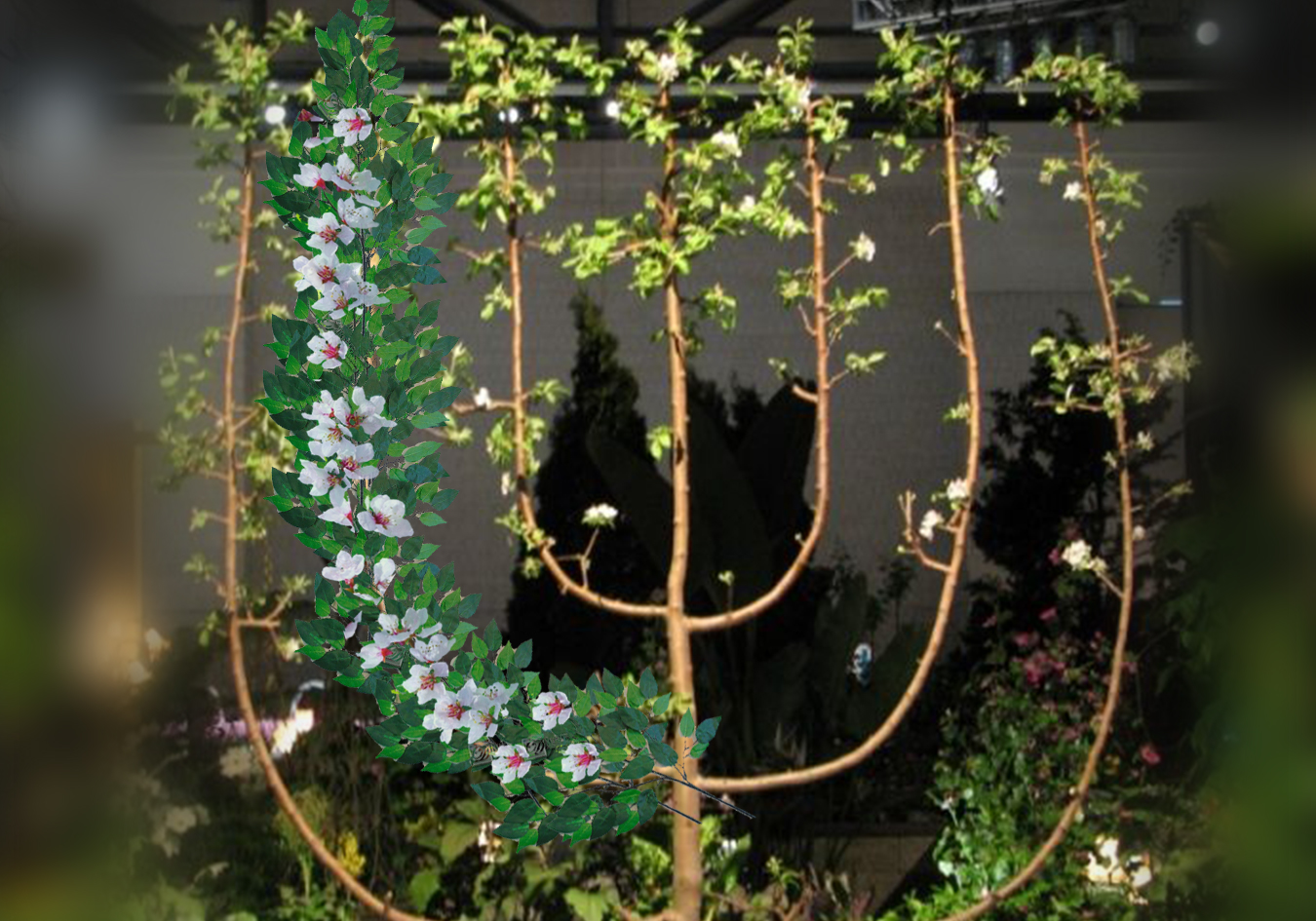 Прищеплені галузки
Римлян 11:17, 11:24
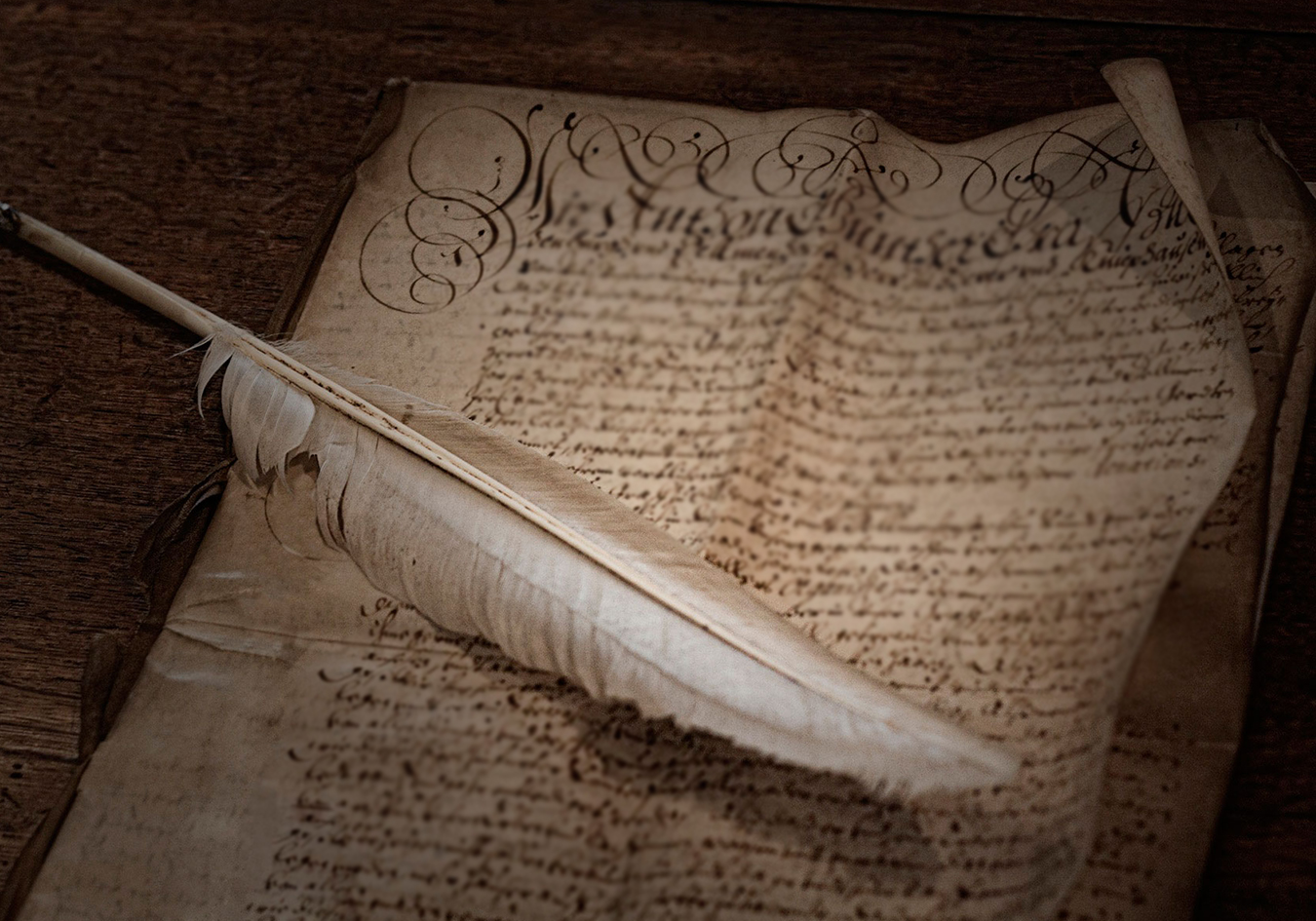 Листи до святих
Ефесян 1:1 Филип’ян 1:1 Колосян 1:2
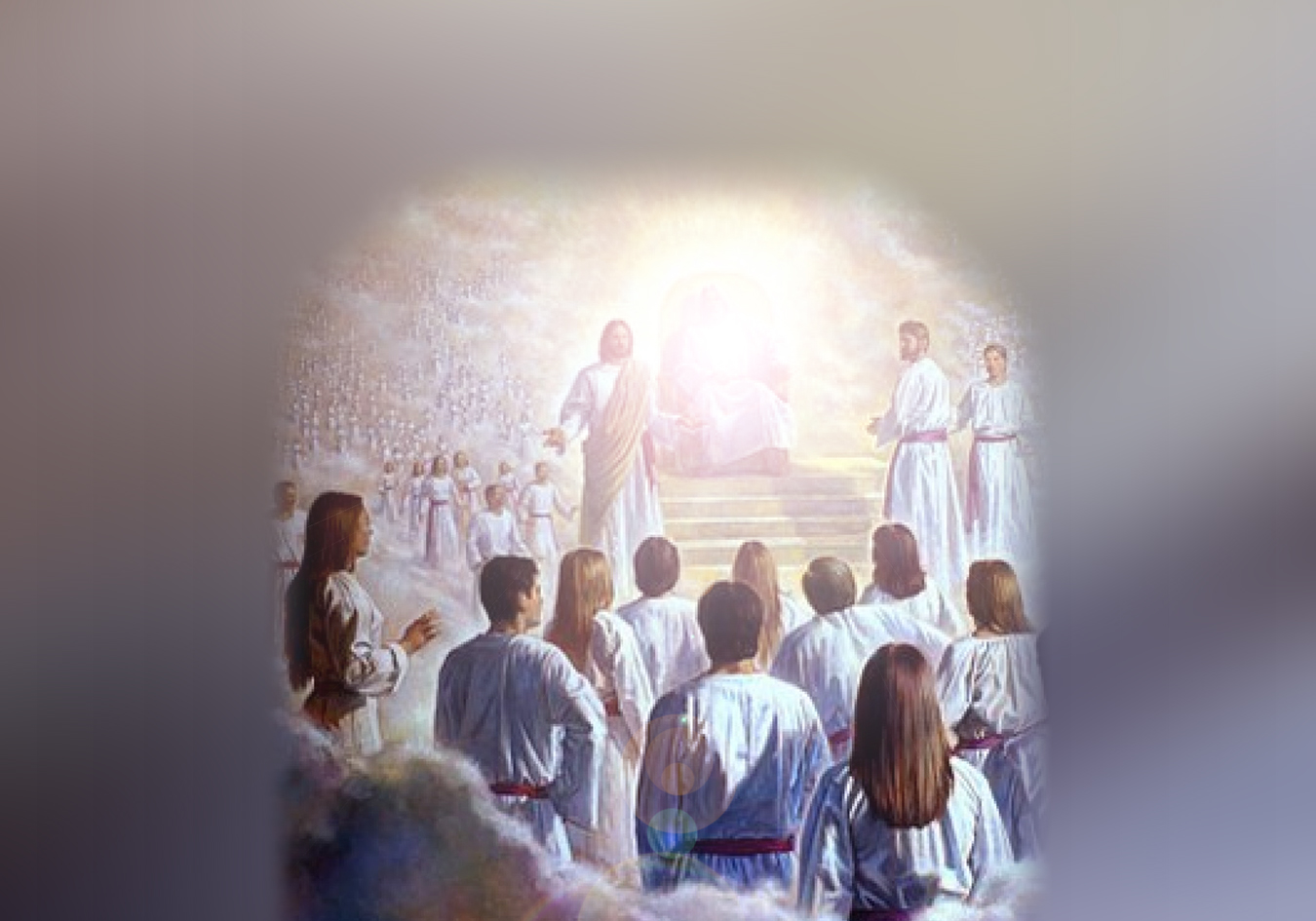 Наше Божественне завдання: вибрані, царське священство, святі громадяни, люди Божої власності. 1 Петра 2:9
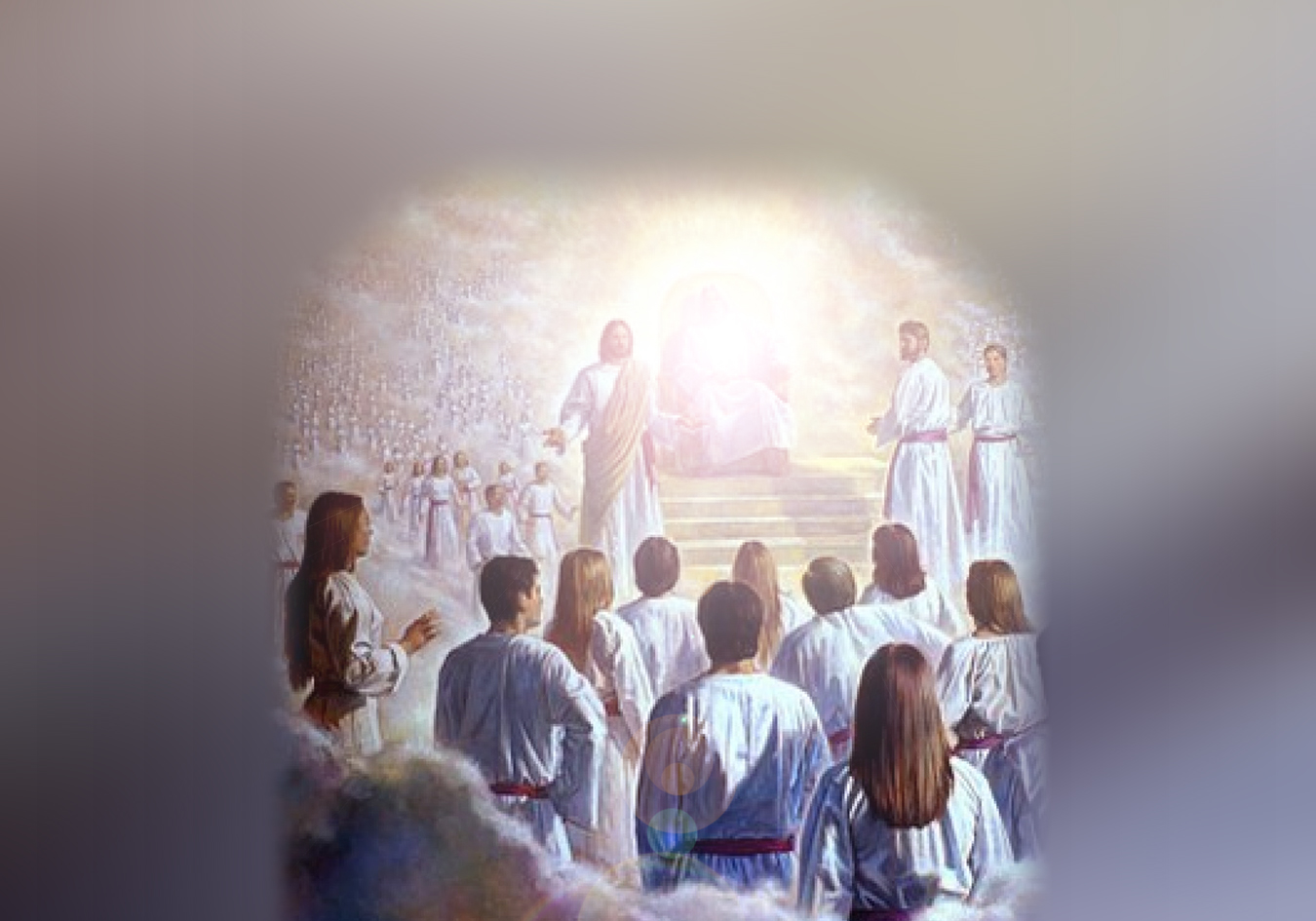 НАВІЩО?
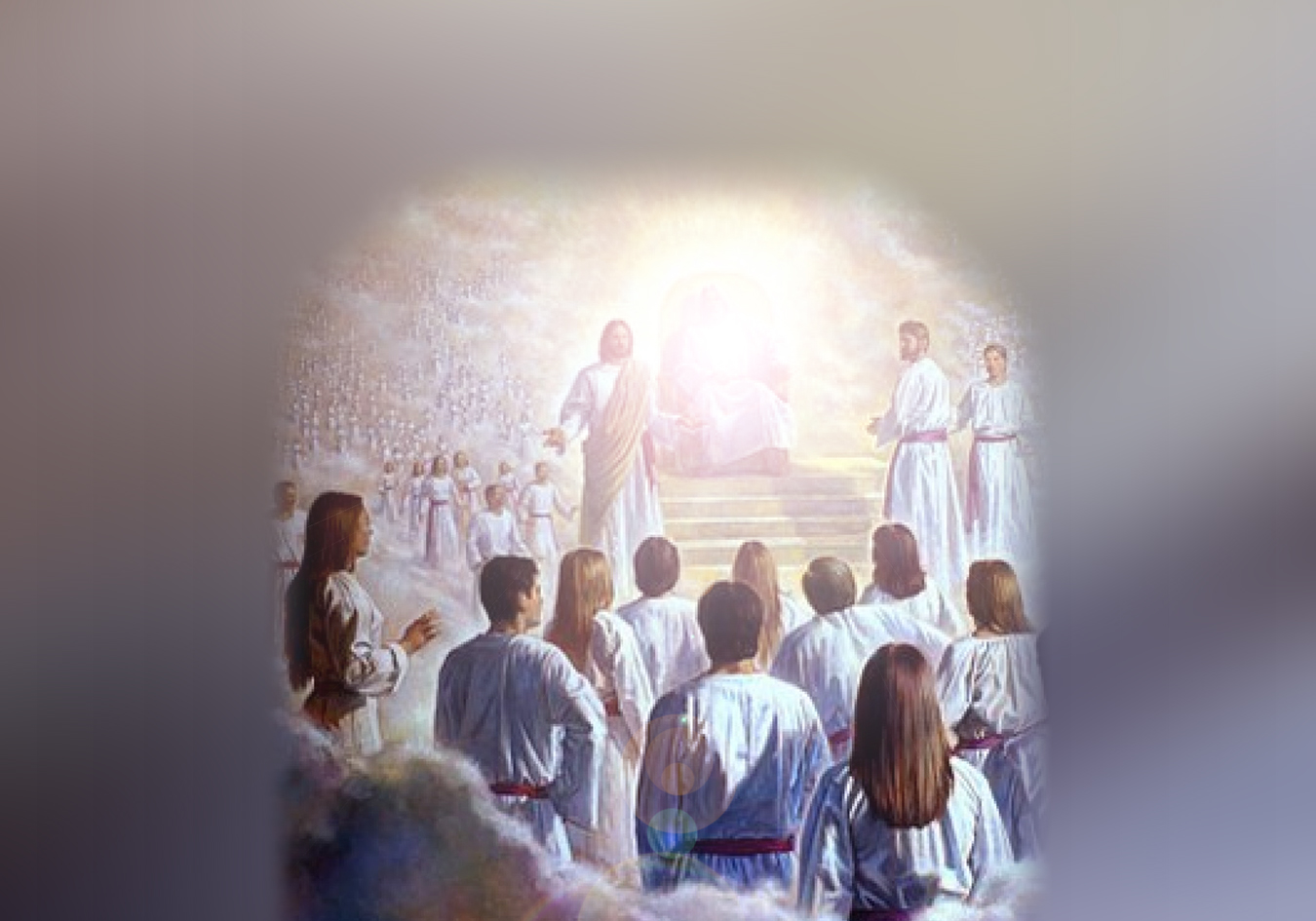 Щоб звіщати Божу славу та показувати,
що Він покликав нас з темряви до 
дивного світла Свого.